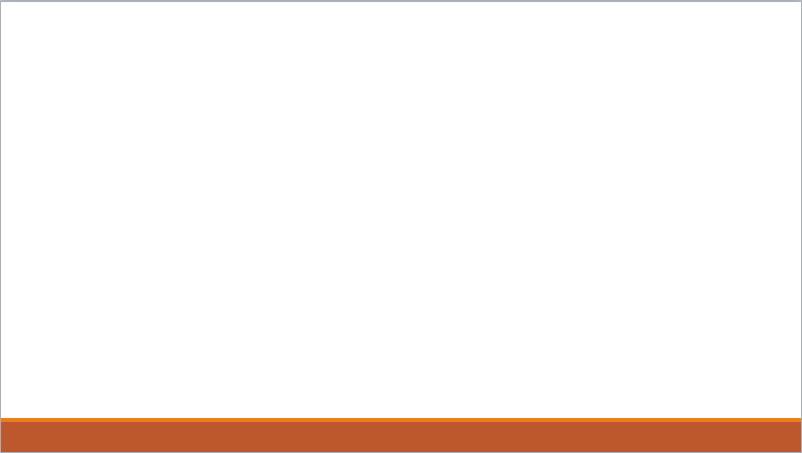 PREVENTION &SCREENING IN 
FAMILY PRACTICE

Dr Syed Irfan Karim
Assistant Professor & Consultant Family Medicine 
Deputy Director Family Medicine Residency Training Program 
Dept. of Family & Community Medicine 
King Saud University
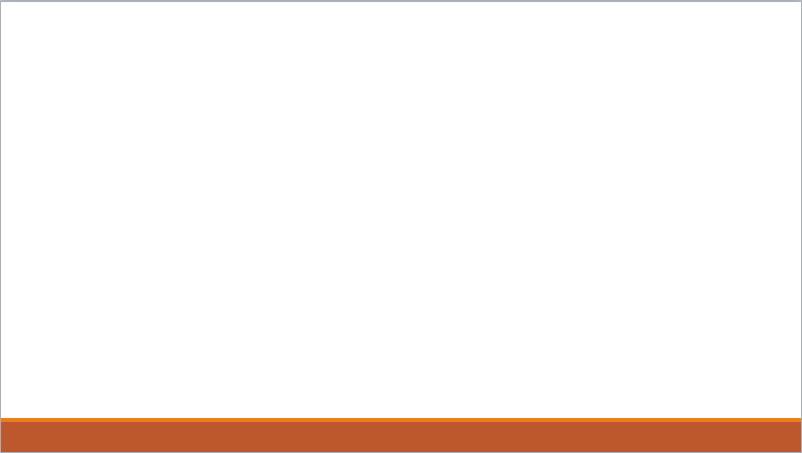 Objectives:
Definition of screening / prevention  and its uses in family practice
To identify prevention types and targeted people for each type with examples.
To identify appropriate approaches for prevention and screening of common problems in primary care .
To explain pros and cons of screening .
To justify the rational for selection of a screening test with practical  examples .
To explain the benefits of a good screening program .
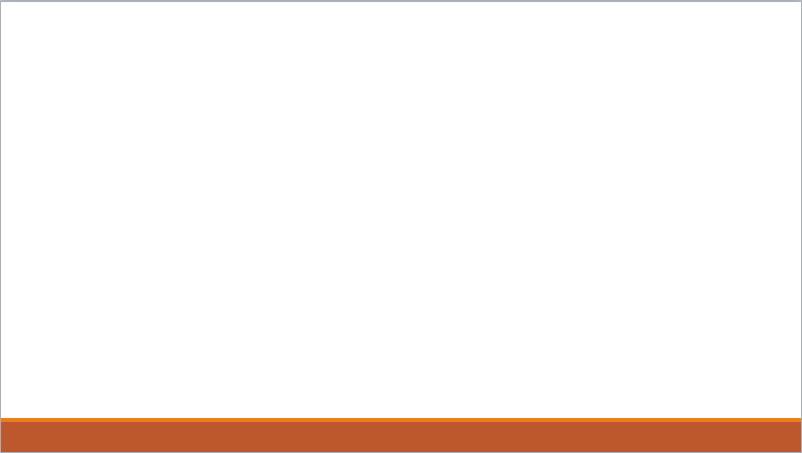 What is Prevention?
Prevention includes a wide range of activities — known as “interventions” — aimed at reducing risks or threats to health.
PREVENTION TYPES ?
HOW MANY TYPES OF PREVENTION
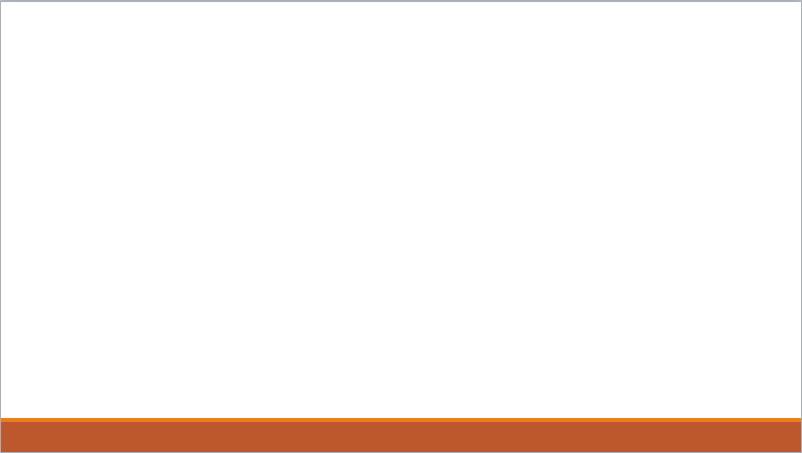 Types of Preventions:
Researchers and health experts talk about three categories of prevention:
 Primary .
 Secondary .
 Tertiary. 
            ( What do they mean by these terms ? )
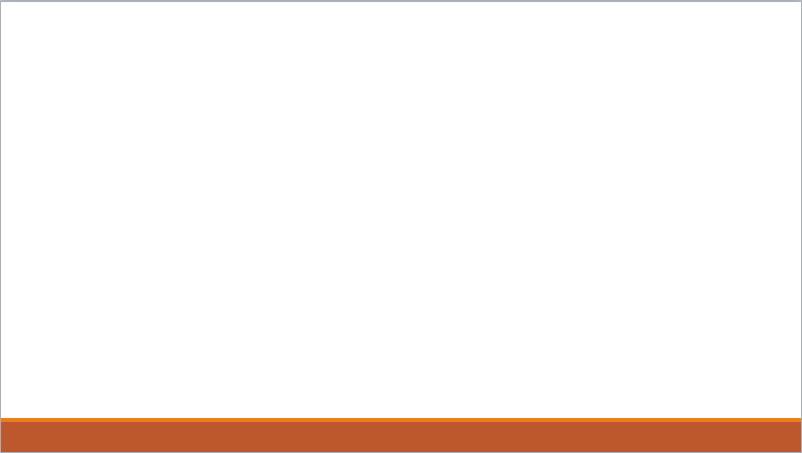 PRIMARY     PREVENTION
Primary prevention aims to prevent disease or injury before it ever occurs.
 This is done by preventing exposures to hazards that cause disease or injury,
 altering unhealthy or unsafe behaviors that can lead to disease or injury, and
 increasing resistance to disease or injury WHENEVER  exposure occur.
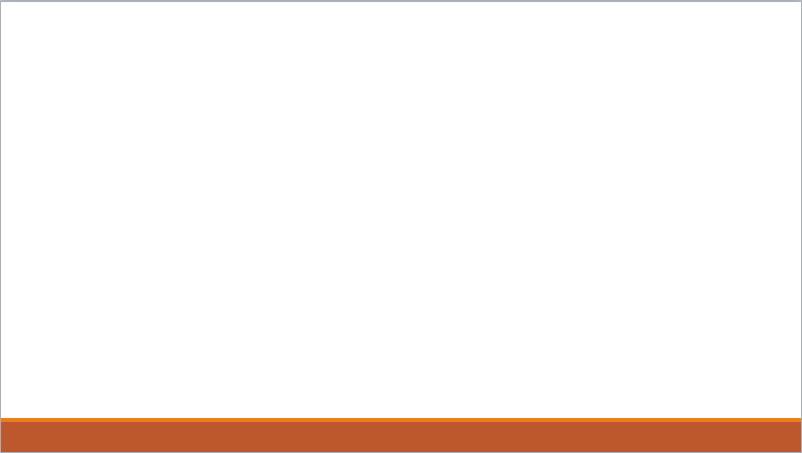 Examples of Primary Prevention
Legislation and enforcement to ban or control the use of hazardous products (e.g. asbestos) or to mandate safe and healthy practices (e.g. use of seatbelts and bike helmets).
Education about healthy and safe habits (e.g. eating well, exercising regularly, not smoking)
Immunization against infectious diseases.
Removing the causal agents  ; like sanitation measures of nineteenth century.
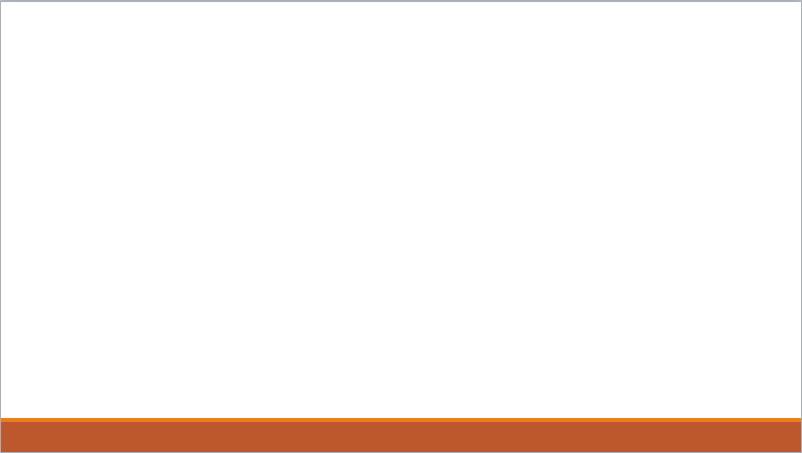 Secondary prevention
To reduce the impact of a disease or injury that has already occurred. 

This is done by detecting and treating disease or injury as soon as possible to halt or slow its progress

 Encouraging personal strategies to prevent re-injury or recurrence

 Implementing programs to return people to their original health and function to prevent long-term problems.
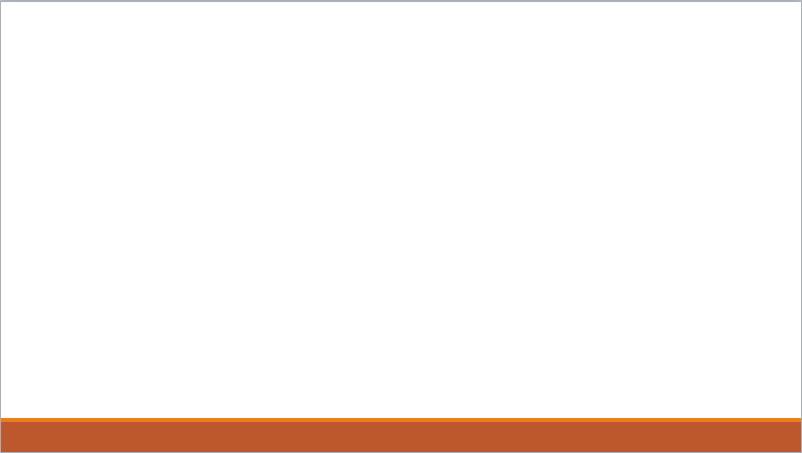 Examples of Secondary prevention
regular exams and screening tests to detect disease in its earliest stages (e.g. mammograms to detect breast cancer)

daily, low-dose aspirins and/or diet and exercise programs to prevent further heart attacks or strokes

suitably modified work so injured or ill workers can return safely to their jobs
Identifying the pre-symptomatic diseases (or risk factors)before significant damage is done  e.g screening for hypertension.
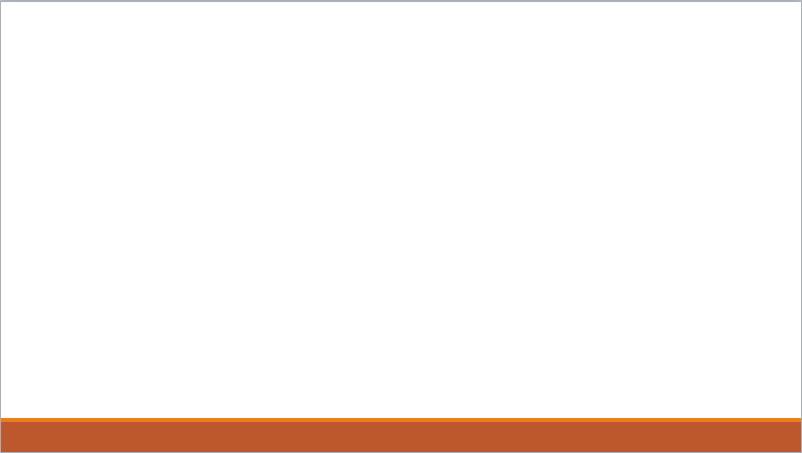 Tertiary prevention
To soften the impact of an ongoing illness or injury that has lasting effects. 

This is done by helping people manage long-term, often-complex health problems and injuries (e.g. chronic diseases, permanent impairments) .

This helps to  improve as much as possible their ability to function, their quality of life and their life expectancy.
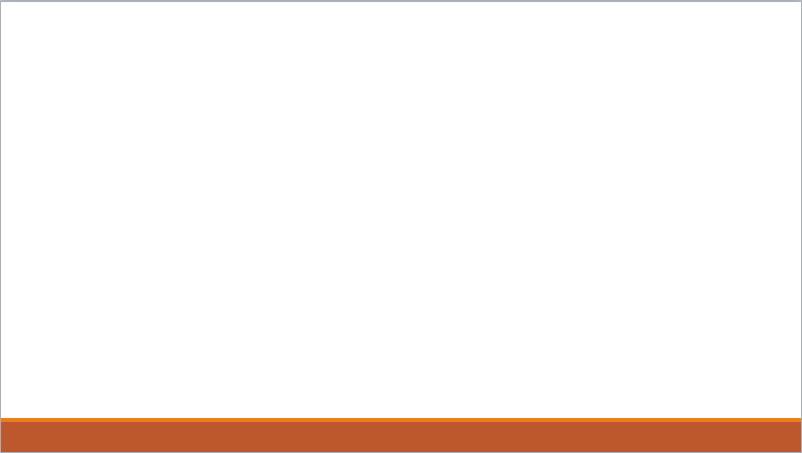 Examples of Tertiary prevention
cardiac or stroke rehabilitation programs.
chronic disease management programs (e.g. for diabetes, arthritis, depression, etc.)
Limiting complications /disability in patients with established disease by regular surveillance , e.g : trying to prevent Diabetic problems by good control , regular funduscopic , foot care .
Finding support groups that allow members to share strategies for living well
vocational rehabilitation programs to retrain workers for new jobs when they have recovered as much as possible.
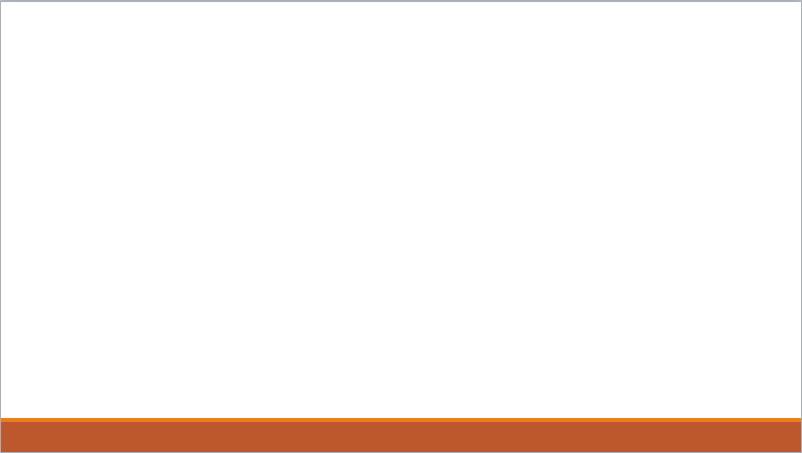 What  is Screening ?
What do you know about screening ?
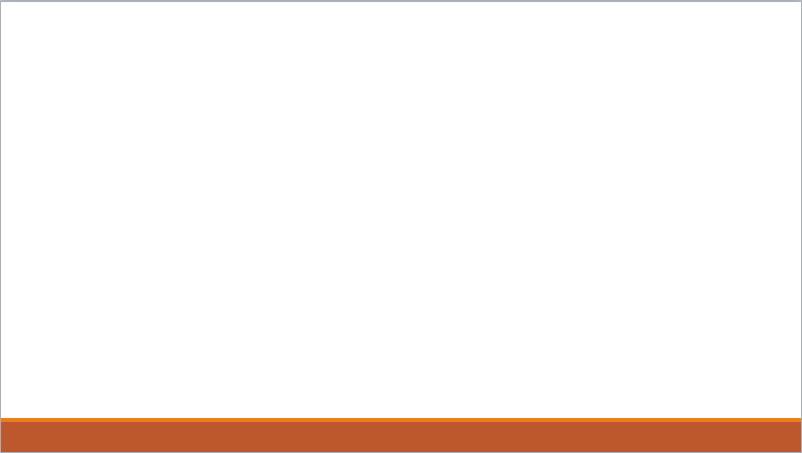 Screening –an early disease detection OR  secondary prevention
The presumptive identification of unrecognized disease or defect by the application of tests, examinations, or other procedures which can be applied rapidly

Screening is  applied to well persons who probably have a disease from those who probably do not

A screening  is not intended to be diagnostic
Persons with positive or suspicious findings must be referred to their physicians for diagnosis and necessary treatment
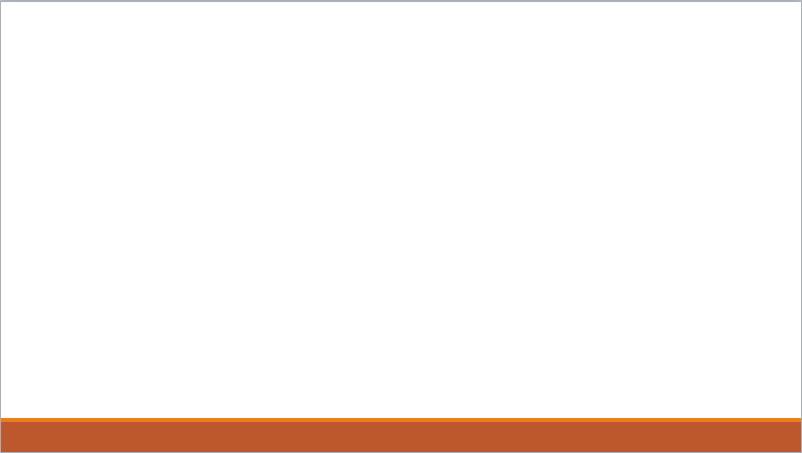 Purpose of Screening
Identifying unrecognized disease (early stage)
Identifying persons at increased risk for the presence of disease, who warrant further evaluation 
Classifying people with respect to their likelihood of having a particular disease
Reducing morbidity and mortality from disease among persons being screened
Screening –an early detection
The EARLY DETECTION of

Disease
Risk factors
Susceptibility to disease in individuals who do not show any signs of disease
What is Screening – recap
Application of certain procedures to populations by doctor initiative , with the aim of identifying asymptomatic disease or people at risk from it.

Screening is a form of secondary prevention i.e ; identifying pre-symptomatic disease (or risk factors) before significant damage is been done.
Requirements of a good screening Program
1. The condition must be ;
                   a)  common.
                    b)  important.
                    c)  diagnosable by acceptable methods.
2. There must be a latent interval in which effective interventional treatment is possible .
Screening must be;
             a) simple & cheap ,  case cost- effective.
               b)  continuous.
                c)   On a group agreed by policy to be high risk.
 (Wilsons criteria)
Good Screening Program in a  nut shell
Setting a Local Screening Program
Identify a problem that meets the Wilson Criteria .
Auditing the records to see the baseline problems.
How big is the problem – you know high risk group?
Clearly define objectives.
Setting a Local Screening Program
Define the Methods :

1. Opportunistic  ?
 2. By Patient Invitation ?
 3. By Patient Visiting
What is opportunistic Screening
Taking the opportunity when the patient attends on another matter to screen him or her for desired characteristics .
Simple and cheap to administer.
No dependence on patients compliance .
Targets those persons who will  not usually attend for preventive advice services.
Benefits of a good Screening Program
Screening Tests often unearth diseases at an earlier stage --- is it of any benefits??

Improvement in Mortality & Morbidity rates .

The possible economic saving on future treatment .
What is Family Physicians Role in Screening
A family physicians is the one who provides an anticipatory care approach for precluding problems .


This specialty puts all efforts to offer all appropriate forms of prevention within the consultation and the organizational framework of primary care .
Examples
What are common conditions or diseases ?

Where you can apply screening & Preventive ?
Common Screening Conditions
Hypertension  Screening , detection and follow-up.
Cervical Cytology 
Developmental surveillance.
Well woman & well man clinic.
Visiting elderly people at home.
Mammography .
Serum lipid estimation.
Screening psychiatric illness.
Prostate Cancer screening
Common Preventive Interventions
Immunization /Vaccinations.
Postmenopausal hormonal  Replacement .
Life style Counselling .
Advice on Smoking.
Weight –watching .
Keeping fit and aerobic programs
Common Cancers  screening tests in Family Practice Clinic
Cervical cytology .
Mammography.
Fecal occult blood.
Prostate Specific Antigen.
How  Wide is this paradigm
Some practical examples of prevention & Screening and how to approach
Prevention & screening in Elderly people
Preventive Measures 
1. Falls Prevention  like ;
     Asses gait  & balance training .
     Home hazard intervention and follow-up.
     Medication review /withdrawal (especially hypnotics , anti depressants).
     Osteoporosis risks assessment .
     Assessing auditory & visual impairments .
What applied to Elderly
ELDERLY IS A  CONDITION  /STAE /AGE GROUP WHICH IS :
                   a)  common.
                    b)  important.
                    c)  diagnosable by acceptable methods.
                     d) simple & cheap ,  case cost- effective.
                     e)  continuous.
                      f)   On a group agreed by policy to be high risk.
 (Wilsons –Jungner criteria)
Elderly people screening
2. Mental health screening in older people .
    Assessing for depression .
    Assessing living conditions and Social isolation .
     Assessing Medications causing depression like Beta –    Blockers , statins , calcium channel blockers. 

3. Life style advice .
4. Stroke  prevention
Osteoporosis Screening & Prevention
Why to screen ?

The BMD remains constant in women until menopause when it falls sharply for 5-10 years (estrogen withdrawal bone loss) , and more slowly there after (age –related bone loss)
Osteoporosis –Preventive Strategies
Encouraging new bone formation .
Discouraging Bone Resorption 
Achieving a high BMD .

BUT HOW
Osteoporosis –Prevention  Strategies
Regular weight bearing exercises .
Avoidance of Smoking 
A calcium rich diet .
Calcium &  Vit D supplementation (those find deficient).
Measures at home to prevent falls.
CERVICAL SCREENING
What to Screen :  Screening the Cervix for early detection of  Cervical Cancer .

Why to Screen – what is the Evidence :
   The natural History of Cervical Cancer involves several pre malignant stages (e.g grades of dysplasia & carcinoma in situ ).

     Evidence says , this can be detected by Regular Cervical Screening ,  several years in advance of frank Carcinoma.
What is Screening Tool for Cervix?
Pap Smear
A microscopic technique to examine vaginal debris  - first 

  The Pap smear has been the model for cancer screening.

 Pap tests aims to identify abnormal cells sampled from the transformation zone , the junction of ecto- and endocervix ,where cervical dysplasia and cancers arise.
Pap Test dilemmas and Limitations
It is a Screening test to be administered to asymptomatic patients.

Not a diagnostic test to confirm or refute the suspicion of disease.
 
More than 50% of women who has cervical cancer had never been Pap smeared.
Effectiveness of Pap smear Test
More sensitive of detecting Cervical Squamous cell malignancy .

Squamous cell carcinoma of cervix is more prevalent than adenocarcinoma of cervix. .

Cure rates were higher for women with cervical cancer detected by screening  as compared to those  diagnosed by symptoms.

This screening tool can detect very early changes , if un treated , could lead to invasive cervical cancers over the course of years.
Who are the high Risk group :
Low socioeconomic class.
Early age of first sexual intercourse.
Early age of first pregnancy.
Multiple sexual partners.
Frequent pregnancies.
Human pappiloma virus- type 16,18 and 33.
Smoking doubles the risk of cervical cancer.
WHY Cervical Cancer Screening
Cervical Cancer is a disease WHICH IS :
                   a)  common.
                    b)  important.
                    c)  diagnosable by acceptable methods.
                     d) Test are simple & cheap ,  cost- effective.
                     e)  continuous.
                      f)   On a group agreed by policy to be high risk.
 (Wilsons –Jungner criteria)
Potential Errors in sampling & evaluating Papsmear
Clinician may not sample the area of cervical abnormality.
Abnormal cells may not be plated on the slide.
Cells may not be adequately preserved with fixative.
Cytopathologist may not identify the abnormal cells .
The cytologist may inaccurately report the findings.
Cervical Screening Intervals :All women  should receive their first invitation for routine screening at age of 25.In younger age range cervical screening interval have been reduced from 5 to 3 years
Role of Family Physician in Cervical Screening :
Should have an effective call –and –recall system for inviting women registered with them for screening.

Patient should ensure to keep their correct contact details with Family physician.

During  family planning clinics,any women with over due smears and had no recent cervical smears done , should be offered smears.
Limitation of Cervical Screening Tests:
A false -negative rate of about 10% for carcinoma in situ.(even necrotic tumors can give a negative results)
A false –positive rate of about 5 %( smears showing mild dysplasia).
Sampling problems: the squamocolumnar junction not always accessible.
Possible causes which may upset interpretation like;
Menstruation.
Pregnancy.
Contraceptive pills.
Intrauterine device.
Polyps.
Human Pappiloma Virus Immunization & Future of Cervical Screening
HPV Type 16 and 18 – the most carcinogenic of the pappiloma viruses.
They causes 70 % of cervical cancers worldwide.
Two vaccines types has been licensed for protection.

Advantages of Vaccines :
Offer high level of protection .
98% seropositivity at 4.5 years follow-up.
A significant reduction in the number of pre-cancerous changes in immunized individuals.
Vaccine also protects genital warts.
Issues of HPV-Vaccines
In spite of the Vaccine the Cervical Screening program will continue b/c clinical trial data has shown that it will not protect all HPV types that cause cervical cancer.


Parental concerns over sexual implications of HPV immunization may also reduce uptake of this Vaccine , there by reducing the efficacy of the HPV-immunization program.
SCREENING FOR  BREAST CANCER
The size of the Problem :

The major form of Cancer among women .
Among 20% of female cancer deaths , it is the most common cause of death in women aged 35-54.
In UK , highest breast cancer mortality rate .

 Risk Factors :

Female sex.
Previous breast cancer.
Previous endometrial or ovarian cancer.
Age ( peak incidence after age 45)
WHY Breast  Cancer Screening
Breast  Cancer is a disease WHICH IS :
                   a)  common.
                    b)  important.
                    c)  diagnosable by acceptable methods.
                     d) Test are simple & cheap ,  cost- effective.
                     e)  continuous.
                      f)   On a group agreed by policy to be high risk.
 (Wilsons –Jungner criteria)
Family History.
Social Class : one of the few cancers to have higher risk in more affluent class.

Prolonged Estrogen exposure and increased Risk: 
Early menarche & late menopause.
Estrogen used in HRT and OCP.
Obesity – increase endogenous estrogen.

  What will decrease the Risk
     Breaks in estrogen exposure due to childbirth and breast feeding reduces breast cancer risk.
Prognosis
On average , 2/3 of all women are alive 5-years after diagnosis.

Females diagnosed with early local disease do far better than metastatic spread.
some psychological facts about mammography
All women undergoing screening experience ;anxiety about undergoing tests, awaiting results , experiencing indignity .

Some may become even phobic.
Benefits of mammography
It detects breast lumps too small to be palpated , and 5-years survival is better for early disease.
The sensitivity of modern mammography is about 80% and specificity of 95%.
UK-Breast Cancer Screening Program screening decreases deaths by 48%.
Women chose to attend Screening v/s not to chose  , there found 35% reduction in Breast cancer cases.
Well Person Assessment Clinic
Screening  & Prevention
Clinics
By family physicians only
Advertised as 

WELL PERSONS CHECK-UPS CLINICS
Why to have these Clinics
This will attract patients who might not attend any consultation .

Who don’t want to visit any hospital unless they are sick .

People who attend these clinics are Health conscious and in receptive frame of mind
Well Persons Check-ups Clinics
These Clinics Offer more time and more informal atmosphere .

Also avoids the real pit falls of opportunistic screening , which is sometimes inconvenient .(busy clinic , patient is already  sick).

Much potential for Health Promotion and Educating self help for common minor problems
WELL PERSONS CHECK-UPS CLINICS
Income may be boosted .

Greater satisfaction for patient and Doctors .
Why  most Screening & Prevention Program Fails
Is it something about human behaviors or 
every body has  his/ her own approach to life
Costs to  patients/doctors /health care
Un necessary anxiety or even psychological harm .

False reassurance .(some time)

Economic costs .

 Doctors time & resource costs.

Tests / follow up /further investigations and treatment
Psychological Costs of screening
Always a concern that communication of negative results may be harmful – may lead to unhealthy life style (less chances to return for follow up tests).

Telling patient they have HTN may lead to low self esteem or poor marital relationship.

Women with abnormal mammogram (grey area screening) will be more anxious than those with normal mammograms ( follow up visits).
Obstacles  or approaches  to Prevention & Screening Programs
PATIENT RELATED 
It wont happen to me – The Ostrich Approach .
You go when its your turn and you cant change that –The fatalistic approach.
I don’t believe they know the true facts –The sceptic approach  .
May have to scarifies the physical pleasures of life  (smoking /shisha addictions )
How to over come these Patient –related obstacles
Point out the disadvantages   -the seriousness and the magnitude of the Risk.
Point out the benefits - physical , social , financial .
Anticipate and be prepared to discuss difficulties.
Suggest coping strategies .
Give simple advice and supplement with written information.
Final comments –you are screening not diagnosing
Final comments –you are screening not diagnosing
BUT IT IS APPLIED TO CONDITIONS WHICH ARE :
                   a)  common.
                    b)  important.
                    c)  diagnosable by acceptable methods.
                     d) simple & cheap ,  case cost- effective.
                     e)  continuous.
                      f)   On a group agreed by policy to be high risk.
 (Wilsons –Jungner criteria)
Thank You